Virtual ResidencyIntroductory/Intermediate Workshop: Overview
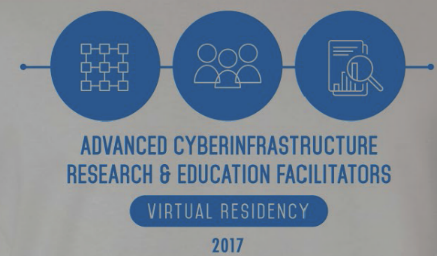 Henry Neeman, University of Oklahoma
Director, OU Supercomputing Center for Education & Research (OSCER)
Associate Professor, Gallogly College of Engineering
Adjunct Associate Professor, School of Computer Science
Virtual Residency Introductory Workshop 2024
Monday June 23 2025
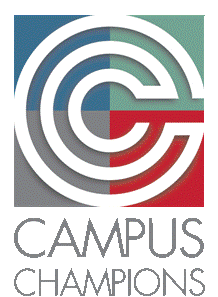 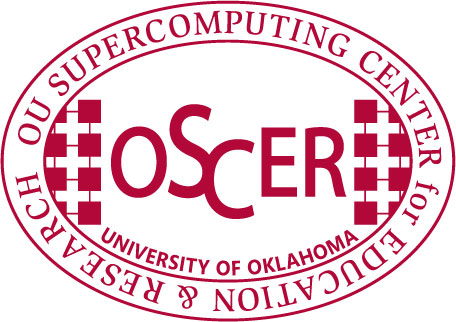 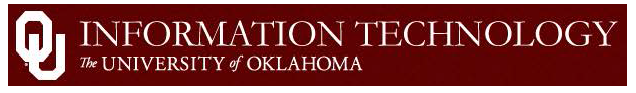 Workshop Webpage & E-mail
Workshop webpage:
http://www.oscer.ou.edu/virtualresidency2025/
All materials will be posted here, including slides (if any), links to Google Docs for each session, and links to     streaming video recordings of the sessions (afterwards).
Workshop e-mail address:
virtualresidency2025@gmail.com
If you have questions, sending them to this e-mail address means that they’ll get auto-forwarded to Henry.
Virtual Residency Intro/Intmd Workshop Overview
Virtual Residency Workshop 2025, Mon June 23
2
Zoom Videoconferencing
Zoom is compatible with Windows, MacOS, Linux, iOS and Android.
If you can’t use the Zoom app, you can use your phone for   audio-only (but video+audio is better).
Slides will be posted on the workshop webpage,                         but we can’t guarantee that they’ll always be posted              before they’re used.
We hope to be able to post streaming video of all sessions,      after each session, but we don’t know how long the lag will be (probably hours, hopefully by the next day: auto-captioned).
Please MUTE YOURSELF and TURN OFF YOUR CAMERA except when you're talking.
http://www.oscer.ou.edu/virtualresidency2025/         virtualresidency2025@gmail.com
Virtual Residency Intro/Intmd Workshop Overview
Virtual Residency Workshop 2025, Mon June 23
3
Zoom: Video+Audio
General
You MUST have a Zoom account. You can get a                   FREE Zoom Basic account at: http://zoom.us/
In your Zoom account, please use either (a) your full name or    (b) your first name and institution, for reporting to the NSF.
Please update Zoom to the most recent stable version.
Windows, MacOS or Linux:
In a web browser, go to the Zoom URL we sent you via e-mail.
That will get you a download of the Zoom app for your OS.
Android or iOS:
Go to your app store and download the FREE Zoom app.
Run the Zoom app and go to the meeting ID number in the e-mail.
Please MUTE YOURSELF and TURN OFF YOUR CAMERA except when you're talking.
http://www.oscer.ou.edu/virtualresidency2025/         virtualresidency2025@gmail.com
Virtual Residency Intro/Intmd Workshop Overview
Virtual Residency Workshop 2025, Mon June 23
4
Phone: Audio Only, USA
For audio only via phone, from inside the USA:
On any USA phone, dial one of the USA (toll) phone numbers           in the logistics e-mail.
Use the session ID number and numeric password in the e-mail.
Please e-mail hneeman@ou.edu with your name, institution and phone number, so that we can properly track and report           how many people attended from each institution.
NOTE: NO TOLL-FREE telephone audio-only option for remote attendees inside or outside the USA.
Please MUTE YOURSELF and TURN OFF YOUR CAMERA except when you're talking.
http://www.oscer.ou.edu/virtualresidency2025/         virtualresidency2025@gmail.com
Virtual Residency Intro/Intmd Workshop Overview
Virtual Residency Workshop 2025, Mon June 23
5
Phone: Audio Only, Non-USA
For audio only via phone, from outside the USA:
Open a web browser and go to:
https://zoom.us/zoomconference?m=GBPzosolPR18D5S7Ig55m6KM95W8UxEF
Find your country and call that TOLL number (NO TOLL-FREE).
Use the meeting ID and numeric password in the e-mail.
Please e-mail hneeman@ou.edu with your name, institution and phone number, so that we can properly track and report how many people attended from each institution.
NOTE: NO TOLL FREE telephone audio-only option for remote attendees inside or outside the USA.
Please MUTE YOURSELF and TURN OFF YOUR CAMERA except when you're talking.
http://www.oscer.ou.edu/virtualresidency2025/         virtualresidency2025@gmail.com
Virtual Residency Intro/Intmd Workshop Overview
Virtual Residency Workshop 2025, Mon June 23
6
Zoom: Camera Off, Mic Muted
If you’re on Zoom, please keep your CAMERA OFF EXCEPT (optionally) when you’re asking a question:
Some of our attendees have limited bandwidth for Zoom,         so having extra movement on the screen may slow down or even crash their Zoom connection.
If you’re on Zoom or on the phone, please keep your MICROPHONE MUTED except when you’re talking.
Remember, there are lots of you (hundreds total,      typically more than a hundred at a time).
If you forget to mute your camera and/or microphone,      we will mute you.
If you keep turning those back on unnecessarily,               we will kick you off.
Virtual Residency Intro/Intmd Workshop Overview
Virtual Residency Workshop 2025, Mon June 23
7
Outline
This is an experiment!
CI Facilitators
Virtual Residency Background
National Science Foundation’s Campus Cyberinfrastructure Programs
Why Enterprise IT Approaches to Training Won’t Work for CI Professionals
Virtual Residency
Virtual Residency Workshop 2025
CCIFTD: Certified CI Facilitator Training & Development
You’re Next …
http://www.oscer.ou.edu/virtualresidency2025/         virtualresidency2025@gmail.com
Virtual Residency Intro/Intmd Workshop Overview
Virtual Residency Workshop 2025, Mon June 23
8
This Is an Experiment!
This is an Experiment!
Some of this week’s sessions, and some of the material in         the longstanding sessions, are exciting and new.
Those of you who are new are the 11th cohort of                         what has become a national program.
This means that you’re helping us to pioneer a new way of developing the next generation Cyberinfrastructure (CI) workforce.



http://www.oscer.ou.edu/virtualresidency2025/         virtualresidency2025@gmail.com
Virtual Residency Intro/Intmd Workshop Overview
Virtual Residency Workshop 2025, Mon June 23
10
Only You …
… can make the Virtual Residency a success.
Ask questions – the only dumb questions are the ones you don’t ask.
Volunteer your ideas and experiences.
Ultimately, it’s you who will have to be in charge, not us.
http://www.oscer.ou.edu/virtualresidency2025/         virtualresidency2025@gmail.com
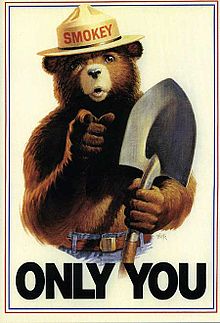 Virtual Residency Intro/Intmd Workshop Overview
Virtual Residency Workshop 2025, Mon June 23
11
CI Facilitators
What Is Cyberinfrastructure?
What is Cyberinfrastructure (CI)? That depends on who you ask:
Network engineers: CI is the network.
Supercomputing professionals: CI is supercomputers,         plus the network.
Cybersecurity professionals: Cyberinfrastructure is  everything that needs cybersecurity.
Everyone else: CI is my thing, plus supercomputers,           plus the network.
Virtual Residency Intro/Intmd Workshop Overview
Virtual Residency Workshop 2025, Mon June 23
13
What is a CI Facilitator?
“Advanced Cyberinfrastructure Research & Education Facilitator” (ACI-REF – term coined by Miron Livny)
Work with users – researchers and educators – to help them improve their research and/or education productivity and aspirations via advanced Cyberinfrastructure (CI).
Typically, one or a few CI Facilitators have responsibility for        an entire institution, or even multiple institutions.
At some institutions, CI Facilitation is part time; at others,           it’s full time. Some CI Facilitators are or used to be:
faculty (current or former);
postdocs (current or former);
research staff (current or former);
IT professionals, including from Enterprise IT (current or former);
graduate or undergraduate students (current or former).
Virtual Residency Intro/Intmd Workshop Overview
Virtual Residency Workshop 2025, Mon June 23
14
The Five Facings
Researcher-facing (e.g., CI Facilitator)
System-facing (e.g., cluster sysadmin, network engineer)
Data-facing (e.g., Research Data Librarian)
Software-facing (e.g., Research Software Engineer)
Strategy/policy-facing (e.g., institutional CI leader)
Virtual Residency Intro/Intmd Workshop Overview
Virtual Residency Workshop 2025, Mon June 23
15
What is a CI Facilitator NOT?
A CI Facilitator is NOT NECESSARILY a computer scientist – 
in fact, many (most?) CI Facilitators come from non-CS disciplines.
A CI Facilitator is NOT NECESSARILY a sysadmin – in fact, many CI Facilitators have little or no system-facing role.
A CI Facilitator is NOT NECESSARILY a current or former researcher – though many are.
A CI Facilitator is NOT NECESSARILY an IT professional –  in fact, many CI Facilitators aren’t IT professionals,             though many are.
A CI Facilitator is NOT NECESSARILY an enterprise IT professional, though some are.
Virtual Residency Intro/Intmd Workshop Overview
Virtual Residency Workshop 2025, Mon June 23
16
What Do CI Facilitators Do? #1
Cyberinfrastructure (CI) Facilitators are CI professionals    who work directly with Science, Technology, Engineering and Mathematics (STEM) and non-STEM researchers,        scholars (e.g., humanities) and creatives (e.g., arts),                               to advance the computing-intensive/data-intensive aspects of their research/scholarship/creative activity.
Virtual Residency Intro/Intmd Workshop Overview
Virtual Residency Workshop 2025, Mon June 23
17
What Do CI Facilitators Do? #2
CI Facilitation amplifies researcher productivity via:
adapting researcher workflows to CI systems                 (e.g., supercomputers, clouds, storage) and                teaching how to use these systems;
bridging between researchers and technology experts;
anticipating new CI needs for emerging research activities (e.g., GPUs for machine learning);
helping STEM researchers with limited coding experience to design use-case-specific software and to port to  advanced architectures;
teaching research cybersecurity and compliance             (e.g., HIPAA for grants);
Virtual Residency Intro/Intmd Workshop Overview
Virtual Residency Workshop 2025, Mon June 23
18
What Do CI Facilitators Do? #3
CI Facilitation amplifies researcher productivity via (cont’d):
developing strategies for specific use cases;
teaching data management;
providing local and national training opportunities         (e.g., Software Carpentry workshops for novice CI skills);
helping researchers evaluate technology solutions;
recruiting new users and new use cases;
researcher advocate to central administration;
preparing CI-focused portions of publications, posters, etc;
composing CI text for grant proposals.
Virtual Residency Intro/Intmd Workshop Overview
Virtual Residency Workshop 2025, Mon June 23
19
CI Facilitators: What Qualities?
Virtual Residency Intro/Intmd Workshop Overview
Virtual Residency Workshop 2025, Mon June 23
20
Who Cares About CI Facilitators? #1
Researchers: They find us incredibly helpful!
National leadership:
The National Cyberinfrastructure Coordination Service Conference report recommends the following:
“Incentivize the development of new/ongoing efforts that bring together CI professionals to learn from one another and generate community efforts to identify and improve leading practices.”
https://www.rti.org/publication/national-cyberinfrastructure-coordination-service-conference
Virtual Residency Intro/Intmd Workshop Overview
Virtual Residency Workshop 2025, Mon June 23
21
Who Cares About CI Facilitators? #2
Similarly, the National Science Foundation’s CI 2030 report states:
“NSF should develop mechanisms to support teaming of scientists and engineers with ... [CI] professionals to ensure that science and engineering [research] benefits from future advances in ... [CI] ....”
“The skill and knowledge needed to use ... [CI] is very advanced and beyond the reach of most domain scientists. Professionals with [CI] expertise are in very short supply and there is an increasing need for ‘bridge’ technologists ... with enough domain expertise to understand research requirements and enough technical [CI] expertise to ... develop/apply the right [CI] solutions. Skills development, reliable funding sources, and rewarding career paths are desperately needed     for such individuals.”
https://web.archive.org/web/20240218125959/https://www.nsf.gov/cise/oac/ci2030/
Virtual Residency Intro/Intmd Workshop Overview
Virtual Residency Workshop 2025, Mon June 23
22
Growth in CI Facilitators
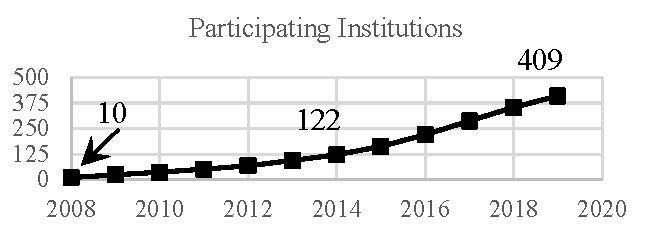 Participating Individuals (top) and Institutions (bottom) in Campus Champions, the Virtual Residency and the CaRCC Researcher-Facing group, 2008-19.
Virtual Residency Intro/Intmd Workshop Overview
Virtual Residency Workshop 2025, Mon June 23
23
Virtual Residency
Background
A Little Background
In 2013, a team of 13 institutions led by Clemson U submitted an 8-figure proposal on this issue, to provide multiple CI Facilitators at each institution over a 4 year period.






The proposal also included funding for                    advanced networking.
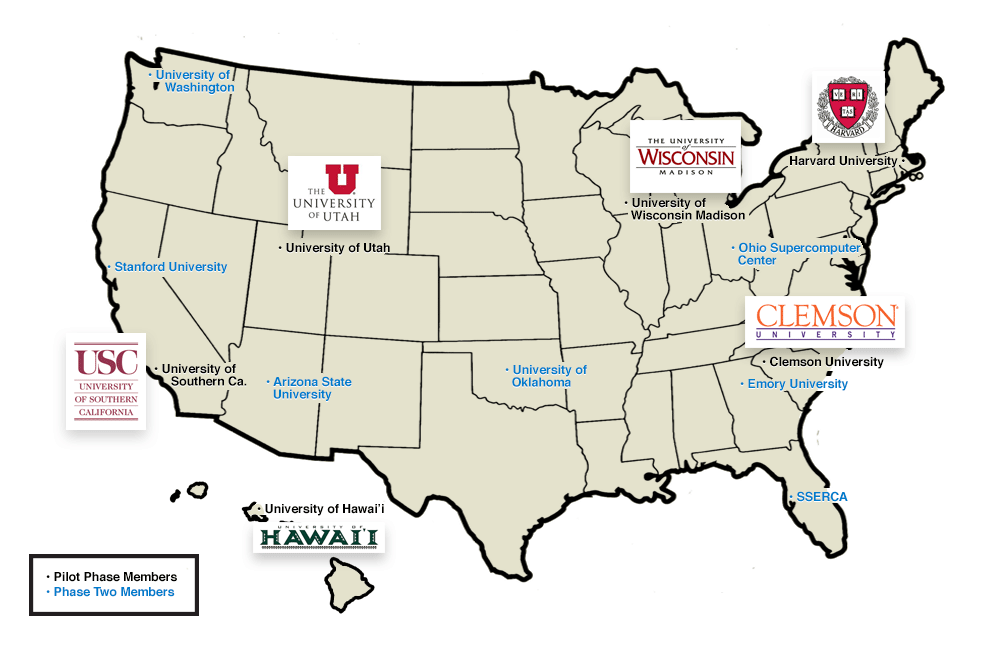 https://web.archive.org/web/20161215164600/https://aciref.org/wp-content/uploads/2015/07/map.png
Virtual Residency Intro/Intmd Workshop Overview
Virtual Residency Workshop 2025, Mon June 23
25
OU’s Piece
OU’s piece included some extra components:
A Virtual Residency to teach how to be a CI Facilitator – THIS!
A component about EPSCoR jurisdictions, shared with            HI, SC and UT (note that UT has now graduated from EPSCoR):
EPSCoR: Established (formerly Experimental) Program for the Stimulation of Competitive Research: a federal program to promote and increase STEM research in states that get less than 0.75% of federal research funding.
NSF, Dept of Energy, Dept of Defense, NASA
NIH (known as INBRE)
Virtual Residency Intro/Intmd Workshop Overview
Virtual Residency Workshop 2025, Mon June 23
26
Ah, if only ….
“Phase 1:”
Clemson U
Harvard U
U Hawai’i
U Southern California
U Utah
U Wisconsin Madison
NOT in “Phase 1:”
Arizona State U
Emory U
Ohio Supercomputer Center
Stanford U
Sunshine State Education & Research Computing Alliance (SSERCA)
U Oklahoma
U Washington
Unfortunately, the NSF wasn’t able to fully fund that proposal. The team ended up reducing down to 6 institutions for 2 years, and no advanced networking.
Virtual Residency Intro/Intmd Workshop Overview
Virtual Residency Workshop 2025, Mon June 23
27
National Science Foundation’s     Campus Cyberinfrastructure Programs
And then …
In 2012-13, the NSF had a program called                “Campus Cyberinfrastructure - Networking Infrastructure & Engineering” (CC-NIE).
Two subprograms: One for deploying networking equipment, one for innovative networking research.
OU, OSU, Oklahoma Innovation Institute, Langston U, OneNet: “OneOklahoma Friction Free Network”
In 2014, that was followed by “Campus Cyberinfrastructure - Infrastructure, Innovation & Engineering” (CC*IIE).
Several new subprograms, including “Campus CI Engineer.”
Since then, the same program has had various names, but always starting with “Campus Cyberinfrastructure” (CC*).
Virtual Residency Intro/Intmd Workshop Overview
Virtual Residency Workshop 2025, Mon June 23
29
So …
In 2014, OU submitted a Campus CI Engineer proposal:
“A Model for Advanced Cyberinfrastructure Research and Education Facilitators”
$400K
Highlighted the relationship between OU and the ACI-REF project.
We put Clemson’s Phase 1 PI on our External Advisory Committee.
OU was the only institution that was all of:
Former ACI-REF Phase 1 (so already involved)
EPSCoR (and was to have co-led the ACI-REF EPSCoR thrust)
CC* equipment awardee (so needed a Campus CI Engineer already)
Virtual Residency Intro/Intmd Workshop Overview
Virtual Residency Workshop 2025, Mon June 23
30
Objectives
Data-Intensive Research Facilitation: Via Software Defined Networking (SDN) across OFFN, facilitate end-to-end management, by researchers, of high bandwidth/high performance data flows through a distributed hierarchy of open standards tools, providing researchers with a new layer of transparency into network transport at OU, among OneOCII institutions, and with ACI-REF members.
Oklahoma ACI-REF project: Lead and facilitate adoption of the ACI-REF approach across Oklahoma, leveraging extant and emerging capabilities within OneOCII.
National training regime: Provide a “virtual residency” program for      Campus CI Engineers and other ACI-REFs, open to not only CC*IIE awardees and ACI-REF members but any institution that needs.
Research Experiences for Undergraduates (REU) Sites/Supplements: Foster undergraduate research at OU via a culture of integrating REU sites and supplements into Science, Technology, Engineering & Mathematics (STEM) research, including by all research themes on this proposed CC*IIE project.
Virtual Residency Intro/Intmd Workshop Overview
Virtual Residency Workshop 2025, Mon June 23
31
Success!
Reviewer comments
“This energetic, detailed and ambitious proposal from the University of Oklahoma deserves the highest priority for support. … There are no major weaknesses in the proposal and many strengths. …”
“The broader impacts are nicely defined in terms of … the idea of a residency program …. A residency program and enhancement of undergraduate research are strong enhancements to the proposal. …”
“This is one of the better proposals regarding … additional outreach via the budgeted virtual residency program. …”
[Emphasis added.]
Virtual Residency Intro/Intmd Workshop Overview
Virtual Residency Workshop 2025, Mon June 23
32
Even More Success!
From a review from the Clemson-led Research Coordination Network grant that created the Campus Research Computing Consortium (CaRCC), regarding broader impacts:
“The ACI-REF virtual residency held at OU Supercomputing Center may be … notable … (the web site’s description of the workshop looked outstanding) – assuming it was available to          a broader community and not just the [Phase 1] awardees.”
2015:   49 of   50 participants (98%), from   37 of   38 institutions (97%), were “not just the [Phase 1] awardees.”
2016:   90 of   99 participants (91%), from   60 of   66 institutions (91%), were “not just the [Phase 1] awardees.”
2017: 186 of 196 participants (95%), from 128 of 134 institutions (96%), were “not just the [Phase 1] awardees.”
2018: 210 of 216 participants (97%), from 144 of 147 institutions (98%), were “not just the [Phase 1] awardees.”
2019: 249 of 254 participants (98%), from 161 of 164 institutions (98%), were “not just the [Phase 1] awardees.”
2020: 400 of 430 participants (93%), from 219 of 225 institutions (97%), were “not just the [Phase 1] awardees.”
2021: 339 of 347 participants (98%), from 187 of 191 institutions (98%) were “not just the [Phase 1] awardees.”
2022: 336 of 347 participants (97%), from 177 of 182 institutions (97%) were “not just the [Phase 1] awardees.”
2023: 336 of 329 participants (95%), from 193 of 197 institutions (98%) were “not just the [Phase 1] awardees.”
2024: 294 of 315 participants (93%), from 162 of 167 institutions (97%) were “not just the [Phase 1] awardees.”
Virtual Residency Intro/Intmd Workshop Overview
Virtual Residency Workshop 2025, Mon June 23
33
Why Enterprise IT Approaches to Training Won’t Workfor CI Professionals
Enterprise IT Training Won’t Work
Enterprise IT: Millions of professionals
	1970: 0.45M (0.6% of US civilian workforce)
	2014: 4.6M (2.9%)
Compound Annual Growth Rate: 5.3% (doubles every 13 years)
Degree programs (AS, BS, MS, PhD, certificates)
Certifications (e.g., CISSP, RHCE, MCSE, etc)
Enormous resources devoted to constantly updating skills
NOTE: This DOESN’T take into account the explosion of         data science degree programs in the late 2010s (all but AK, WY).
Research Computing: Thousands of professionals
No degree programs
No certifications
Minimal resources for updating skills
Therefore, informal education is our best bet – like this!
https://web.archive.org/web/20250529150234/https://www.census.gov/content/dam/Census/library/publications/2016/acs/acs-35.pdf
Virtual Residency Intro/Intmd Workshop Overview
Virtual Residency Workshop 2025, Mon June 23
35
Virtual Residency
Virtual Residency: What?
We teach pre-service and in-service CI Facilitators                                      how to do (or do better)                                             Research Computing Facilitation.
But then we have a hidden secret agenda ….
Virtual Residency Intro/Intmd Workshop Overview
Virtual Residency Workshop 2025, Mon June 23
37
Virtual Residency: How?
Annual weeklong summer workshop (since 2015)
U California System has run its own targeted workshop based on     our introductory workshop, in spring 2017 and spring 2018.
Virtual Residency workshop planning calls
Annual meeting at the SC supercomputing conference
2017-18, 18-19, 19-20, 20-21: Grant Proposal Writing Apprenticeship (now on hiatus due to getting the grant)
2018-19, 19-20, 20-21, 21-22, 22-23: Paper Writing Apprenticeship                       (PEARC’19, PEARC’20, PEARC’21 papers published)
2021-22, 22-23, 23-24, 24-25: Grant Running Apprenticeship (CCIFTD grant)
Before the Virtual Residency,                                                               no one had ever been dumb enough to try to teach this stuff.
Virtual Residency Intro/Intmd Workshop Overview
Virtual Residency Workshop 2025, Mon June 23
38
Virtual Residency: Why?
CI Facilitators have strong experience within their discipline (often non-CS).
Most CI Facilitators (and other CI pros) haven’t been faculty.
Sometimes little or no research experience (especially for      IT staff who have an enterprise IT background).
Even if strong research background, typically little or            no experience with research outside their own discipline.
When we started the Virtual Residency in 2015, there were   no local, regional or national programs to teach people how to be a CI Facilitator.
In the olden days, you could take your time learning           how to do this – but not anymore ….
Virtual Residency Intro/Intmd Workshop Overview
Virtual Residency Workshop 2025, Mon June 23
39
Virtual Residency: Who?
2015-present (before this week): We’ve already served 1759 people from 523 institutions in all 50 US states & 4 US territories,                plus 20 other countries on 6 continents, including:
144 (28%) non-PhD-granting institutions;
126 institutions (24%) in all 28 EPSCoR jurisdictions;
286 institutions (55%) are Campus Champion institutions          (81% of Campus Champion institutions).
This is for ALL Virtual Residency activities, including:
workshops (including mini-workshops by/for U California);
conference calls;
the Apprenticeships (Grant Proposal Writing, Paper Writing,      Grant Running).
40
Virtual Residency Intro/Intmd Workshop Overview
Virtual Residency Workshop 2025, Mon June 23
Virtual Residency: Who’s Here?
We can’t yet say who’s attending this week’s workshop,                         but we can say how many are preregistered:
464 preregistrants for both the June and August workshops:
380 preregistrants for the June workshop (2024: 334; 2023: 445;       2022: 510; 2021: 538; 2020: 582; 2019: 334; 2018: 312; 2017: 257)
361 preregisterd so far for the August workshop
  10 preregistered but didn’t mark which workshop(s) they want
217 preregistered institutions, from 49 US states & territories       and 6 other countries on 4 continents (for both workshops)
198 preregistered institutions for the June workshop
Includes 34 new institutions that haven’t previously participated!
Based on past experience, we always expect                                      fewer attendees than preregistrants.
Virtual Residency Intro/Intmd Workshop Overview
Virtual Residency Workshop 2025, Mon June 23
41
Why is Helping Researchers Hard?
Applicability: More disciplines do computing-intensive and/or data-intensive research now than ever before.
Ubiquity: Within any discipline, a greater proportion of researchers do computing-intensive and/or data-intensive research now than ever before.
System Complexity: The storage hierarchy is             getting deeper (flash, High Bandwidth Memory, etc), and parallelism is getting more hybrid (GPUs, etc).
Conceptual Distance: The mental gap from handheld computing to command line/Linux/batch/remote/shared.
But we still only have one hour to teach them how to use CI before they lose interest!
Virtual Residency Intro/Intmd Workshop Overview
Virtual Residency Workshop 2025, Mon June 23
42
More Institutions Have On-Campus CI
The fraction of national universities that have                              on-campus research computing resources:
89% (167 of 186) R1s (Carnegie Classification Very High Research Activity);
36%   (52 of 143) R2s (High Research Activity);
on the US News rankings of top national universities:
98% (all but   2) of the top   50 institutions;
95% (all but   5) of the top 100;
84% (all but 21) of the top 150;
78% (all but 44) of the top 200.
Virtual Residency Intro/Intmd Workshop Overview
Virtual Residency Workshop 2025, Mon June 23
43
Most Institutions Have Virtual Residents #1
The fraction of US News national universities that have participated in, or are registered to participate in, the         Virtual Residency (percentages due to ties in the last position):
100%                    of the Top   25 institutions;
  98% (all but   1) of the Top   50;
  88% (all but 12) of the Top 100;
  82% (all but 27) of the Top 150;
  75% (all but 50) of the Top 200.
https://www.usnews.com/best-colleges/rankings/national-universities
Virtual Residency Intro/Intmd Workshop Overview
Virtual Residency Workshop 2025, Mon June 23
44
Most Institutions Have Virtual Residents #2
The fraction of R1 and R2 universities that have participated in, or are registered to participate in, the Virtual Residency:
R1: 89% (166 of 186);
R2: 55%  (79 of 143).
Virtual Residency Intro/Intmd Workshop Overview
Virtual Residency Workshop 2025, Mon June 23
45
Virtual Residency Evaluation
For the 2020 workshop, we did an external evaluation of      the Virtual Residency workshop.
Georgia Tech Institutional Review Board protocol # H16227, approved 6/30/2016, approved for use at OU by OU’s IRB 5/13/2023.
The evaluation was conducted by the same team that            does the evaluation for the XSEDE program,                          led by Lizanne DeStefano and Lorna Rivera.
We presented a paper with the results of the evaluation at PEARC’21.

(The XSEDE program was succeeded by the ACCESS program.)
Virtual Residency Intro/Intmd Workshop Overview
Virtual Residency Workshop 2025, Mon June 23
46
The CI Professional Ecosystem
Campus Champions
Campus Research Computing Consortium (CaRCC)
The Carpentries
Coalition for Academic Scientific Computation
CyberAmbassadors
HPC SysPros
Linux Clusters Institute
RCD Nexus
SIGHPC Education Chapter
Science Gateways Community Institute
UK Research Software Engineer Association
US Research Software Engineer Association
US Research Software Sustainability Institute
JOIN THESE!
Ask us for contact info!
Virtual Residency Intro/Intmd Workshop Overview
Virtual Residency Workshop 2025, Mon June 23
47
Virtual Residency
Workshop 2025
2025 Intro/Intmd Workshop Agenda
Mon June 23 2025
Talk: Virtual Residency Intro/Intmd Workshop 2024 Overview
Talk: Intro:                         Effective Communication
Talk: Intro: CI User Support
Talk: Intro: The CI Landscape
Tue June 24 2025
Panel: Intmd: Facilitating AI in Academia: Challenges and Opportunities for RCD Professionals
Talk/Demonstration: Intro:             How to Do an Intake Interview / Intake Interview Demonstrations
Panel: Intmd:                              How to Learn and How to Teach                    Research Computing Resources
Talk: Intmd:                          Research Networking Overview
Virtual Residency Intro/Intmd Workshop Overview
Virtual Residency Workshop 2025, Mon June 23
49
2025 Intro Workshop Agenda
Thu June 26 2025
Panel: Intmd:                             Explaining Complex Technical Topics to Researchers
Panel: Intmd:                          Beyond the Intake Interview: Building Lasting Collaborations with Researchers
Panel: Intmd: Facilitating    Cloud Computing and Explaining Cloud Pros & Cons
Panel: Intmd: Assessing and Anticipating Researcher Needs
Wed June 25 2025
Panel: Intmd: Reducing Barriers    to Entry for New Users
Talk/Practicum: Intro:                        How to Do an Intake Interview / Intake Interviews with Real Researchers
Talk: Intro: CyberAmbassadors:          Let’s Talk: Communicating That There's a Problem
Panel: Intmd:                        Research Data Management
Virtual Residency Intro/Intmd Workshop Overview
Virtual Residency Workshop 2025, Mon June 23
50
2025 Intro Workshop Agenda
Fri June 27 2025
Panel: Intmd:                 Emerging Technologies
Roundtable:                     Stories from the Trenches
Virtual Residency Intro/Intmd Workshop Overview
Virtual Residency Workshop 2025, Mon June 23
51
Agenda
You can get a copy of the agenda in your web browser:
http://www.oscer.ou.edu/virtualresidency2025.php#agenda
Virtual Residency Intro/Intmd Workshop Overview
Virtual Residency Workshop 2025, Mon June 23
52
69 Presenters from 58 Institutions #1
Mark Allen, U Oregon
Sean Anderson, Wake Forest U
David Apostal, U North Dakota
Troy Baer, Ohio Supercomputer Center
Daniel Benedict, Texas Tech U
Pat Bills, Michigan State U
Prentice Bisbal, NSF National Center for Atmospheric Research
Caughlin Bohn, U Nebraska Lincoln
Phil Bording, Alabama A&M U
Paul Brunk, U Georgia
Denis Burilkov, GIS CAD AI IT Services
Cyd Burrows, U California San Diego
Shelton Caruthers, Canon Medical
Wallace Chase, U Otago (New Zealand)
Tom Cheatham, U Utah
Josie Cheng, U Central Oklahoma
Sean Cleveland, U Hawai`i
Dirk Colbry, Michigan State U
Eduardo Colmenares, Midwestern State U
Jaime E. Combariza, U Pennsylvania
Nick Danes, Colorado School of Mines
Jacob Fosso Tande, North Carolina State U
Zach Gerstner, Clemson U
Forough Ghahramani, NJ Edge
Toolika Ghose, U Nevada Las Vegas
Uttam Ghosh, Meharry Medical College
Clinton Heider, Rice U
Jose Hernandez, Florida State U
Jackie Huband, U Virginia
Manasvita Joshi, Harvard U
Peggy Kay, California State U Sacramento
Amira Kefi, U Illinois Chicago
Mohal Khandelwal, U Colorado Boulder
Anna Klimaszewski-Patterson, California State U Sacramento
Shubha Kope, Columbia U
Claire Kopenhafer, Michigan State U
Virtual Residency Intro/Intmd Workshop Overview
Virtual Residency Workshop 2025, Mon June 23
53
69 Presenters from 58 Institutions #2
Bobby Roybal, U Nevada Las Vegas
Zak Sakoglu, U Houston Clear Lake
Semir Sarajlic, Vanderbilt U
Liwen Shin, U Houston Clear Lake
Chris Simmons, Cambridge Computer
Jason Simms, Swarthmore College
Ana Marija Sokovic, U Illinois Chicago
Brad Spitzbart, Harvard U
Oleg Starovoytov, Louisiana State U Baton Rouge
Dena Strong, U Illinois Urbana-Champaign
Ken Taylor, U Illinois Urbana-Champaign
Alex Townsend, Florida State U
Keith Weber, Idaho State U
Jeff Woodford, Missouri Western U
Dave Young, Alabama Supercomputer Authority
Yue Yu, U California Merced
Ying Zhang, U Florida
David Lockett, Meharry Medical College
Tom Marcais, Washington & Lee U
Suresh Marru, Georgia Institute of Technology
Kristin McLean, Northwestern U
Lauren Michael
Timothy Middelkoop, Internet2
Mariofanna Milanova U Arkansas Little Rock
Sasmita Mohapatra, U Texas Dallas
Abhishek Mukherjee, New Jersey Institute of Technology
Aaron Murrihy, Research and Education Advanced Network New Zealand (REANNZ)
Henry Neeman, U Oklahoma
Paul Orndorff, U Virginia
Brock Palen, U Michigan Ann Arbor
Courtney Quarterman, Meharry Medical College
Chris Reidy, University of Arizona
Mike Renfro, Tennessee Tech U
Aldo Romero, West Virginia U
Virtual Residency Intro/Intmd Workshop Overview
Virtual Residency Workshop 2025, Mon June 23
54
How Did We Pick the Speakers/Panelists?
The biggest complaint from previous years was that we had     the same few presenters over and over.
We wheedled and begged and pleaded until we got enough presenters for each session, with few repeaters.
This included pester emails to all Virtual Residents.
Virtual Residency Intro/Intmd Workshop Overview
Virtual Residency Workshop 2025, Mon June 23
55
What Are We Here to Accomplish?
Learn how to work with researchers who are using CI.
Learn how to find them.
Learn how to help them.
Learn how to be institutional CI leaders.
Start thinking about becoming national CI leaders.
Virtual Residency Intro/Intmd Workshop Overview
Virtual Residency Workshop 2025, Mon June 23
56
What Aren’t, and Are, We Trying to Do?
We AREN’T trying to teach you a lot of technical content.
You can learn that from other sources.
We only have a few technical sessions.
We ARE trying to teach you                                               the  PROFESSION  of CI facilitation (and CI leadership).
Virtual Residency Intro/Intmd Workshop Overview
Virtual Residency Workshop 2025, Mon June 23
57
What’s Our Hidden Secret Agenda?
The real goal is to prepare for an upcoming transition to:
more need for this kind of skilled workforce, but
fewer people who know how to do it, with
no mechanism to prepare a sufficiently large cohort.
Some of the participants already knew how to do this.
But it took a very long time to learn on their own.
To keep up with demand, the community needs us to streamline the process so that new facilitators can become fully productive quickly.
These are the CI leaders of tomorrow.
Virtual Residency Intro/Intmd Workshop Overview
Virtual Residency Workshop 2025, Mon June 23
58
CCIFTD:
Certified CI Facilitator Training & Development
NSF CyberTraining Grant
“CyberTraining: Pilot: A Professional Development and Certification Program for Cyberinfrastructure Facilitators”
NSF OAC-2118193
$299,993
9/1/2021 - 8/31/2024
PI: H. Neeman (U Oklahoma)
Co-PIs: Dana Brunson (Internet2), Dirk Colbry (Michigan State U)
Senior Personnel: Hussein Al-Azzawi (U New Mexico), Izzat Alsmadi (Texas A&M U San Antonio), William Burke (George Washington U), Sangwhan Cha (Harrisburg U of Science & Technology), Patrick Clemins (U Vermont), Galen Collier (Rutgers U), Eduardo Colmenares-Diaz (Midwestern State U), Calvin Frye (Case Western Reserve U), Sandra Gesing (Discovery Partner Institute), Joshua Gyllinsky (U Rhode Island), Anna Klimaszewski-Patterson (California State U Sacramento), Clifford Kravit (UCLA), Scott Lathrop (Shodor), Eileen Lu (USC), Mariofanna Milanova (U Arkansas Little Rock), Arman Pazouki (Northwestern U), Shervin Sammak (U Pittsburgh), Anita Schwartz (U Delaware), Horst Severini (OU), Jifu Tan (Northern Illinois U), Stephen Wheat (Oral Roberts U), Mengjun Xie (U Tennessee Chattanooga)
Virtual Residency Intro/Intmd Workshop Overview
Virtual Residency Workshop 2025, Mon June 23
60
Professional Development Certification
“Certification: A process, often voluntary, by which individuals who have demonstrated a level of expertise in the profession are identified to the public and other stakeholders by a third party.”

https://www.gisci.org/Applicants/AbouttheProgram.aspx
Virtual Residency Intro/Intmd Workshop Overview
Virtual Residency Workshop 2025, Mon June 23
61
What is CCIFTD?
Certified Cyberinfrastructure Facilitator Training and Development (CCIFTD, pronounced “sifted”).
1st (non-sponsored) link on Google!
NOT THIS: “Canadian Centre for International Fisheries Training and Development”
First-of-its-kind, non-matriculated certification of professional development (informal education).
NOT a matriculated graduate/undergraduate certificate
NOT a certificate of participation – exams!
Badges: training module, exam, scoring rubric
Certification comes from specific collections of badges.
Virtual Residency Intro/Intmd Workshop Overview
Virtual Residency Workshop 2025, Mon June 23
62
Why Not a Degree or Grad Certificate?
We expect a few thousand CI Facilitators:                             not enough to justify creating a degree or certificate program at any of the 186 R1s or 143 R2s.
Most people have never heard of CI Facilitation, so            even if there were a degree program, uptake would be low.
Unhappy example: Texas State Technical College had             an HPC sysadmin Associates degree for a few years,                but no one knew what HPC was, so they switched it to Cloud, because people have heard of Cloud – and even that’s gone now.
Virtual Residency Intro/Intmd Workshop Overview
Virtual Residency Workshop 2025, Mon June 23
63
Objectives
From the perspective of CI Facilitators:
Provide both training and proof of mastery in                            skills that are mission critical to CI Facilitation.
Cultivate and expand the CI Facilitators community.
From the perspective of CI centers:                                Increase uptake of CI Facilitation services, and therefore of CI.
From the perspective of STEM researchers:                  Increase computing/data-intensive STEM research productivity, by applying CI expertise that many STEM researchers lack.
Virtual Residency Intro/Intmd Workshop Overview
Virtual Residency Workshop 2025, Mon June 23
64
Method
Determine the skills that are most valuable for CI Facilitation,   by surveying (i) experienced CI Facilitators, (ii) CI organization directors and (iii) STEM researchers who use CI.
 Develop, for each such skill, (a) a training mechanism,               (b) an examination instrument and (c) a scoring rubric,               via (i) pilot testing at Virtual Residency workshops and             (ii) online resources.
 Construct certification pathways – subsets of badges that, collectively, merit certification.
 Test badging methods, leveraging Virtual Residency Program workshops and online materials.
 Evaluate the success of the CCIFTD program,                         both formatively and summatively.
Virtual Residency Intro/Intmd Workshop Overview
Virtual Residency Workshop 2025, Mon June 23
65
Challenges for Certification
What skills do CI Facilitators need?
How do CI Facilitators build credibility with                       their researchers and institutions?
How can we train enough CI Facilitators                               to be able to meet this burgeoning national need?
How confident can we be that our approach to preparing         CI Facilitators is effective?
How do we sustain this approach beyond the near term?

NOT COVERED by this Pilot Project:
How do we expand to multiple levels of certification?
How do we expand to meet the much larger needs of industry?
Virtual Residency Intro/Intmd Workshop Overview
Virtual Residency Workshop 2025, Mon June 23
66
CCIFTD Badges THIS WEEK!
This week, CCIFTD will provide more badges!
Specifically, for the Intake Interview Practicum session on Wed, we’ve arranged to have several badge judges.
You don’t have to do anything to earn the badge except show up and do your best!
Not everyone will earn the badge, but many will – for FREE!
Virtual Residency Intro/Intmd Workshop Overview
Virtual Residency Workshop 2025, Mon June 23
67
You’re Next …
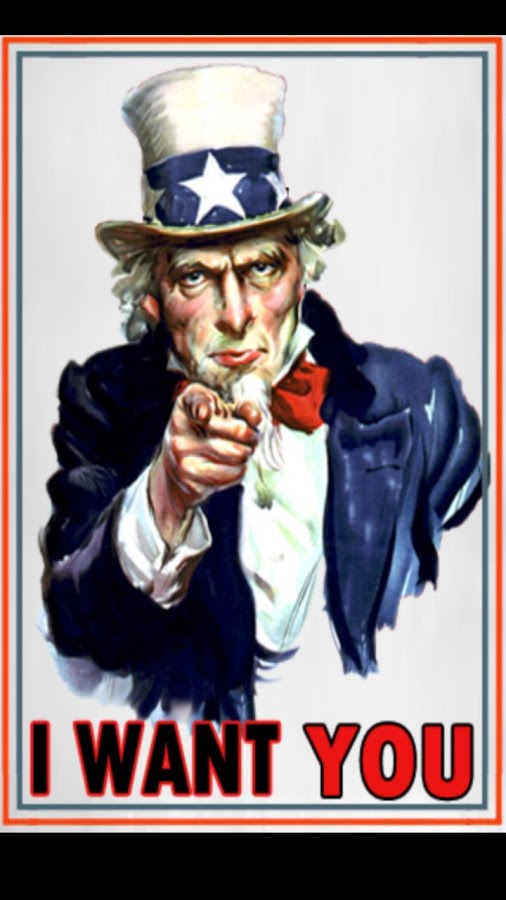 http://freapp.us/apps/android/com.im.uncle.sam/
Why Be an Institutional CI Leader?
Good, warmhearted, virtuous reasons:
You have good ideas based on experience and observation, which if implemented would tremendously help                  your institution’s researchers!
You love helping researchers use computing to improve their research! (If you didn’t, you never would have taken this job.)
You know that your administration needs help understanding research computing, and you’re great at that!
Wicked, selfish, mercenary reasons:
Better pay.
Higher job security.
These are because, at any institution, the fraction of employees who are willing to be a grownup is always low.
Virtual Residency Intro/Intmd Workshop Overview
Virtual Residency Workshop 2025, Mon June 23
69
Why Be a National CI Leader?
Good, warmhearted, virtuous reasons:
The national community would benefit from your keen insights!
You’ll have a chance to influence the course of research history!
Wicked, selfish, mercenary reasons:
Getting noticed by other national leaders will advance your career.
Virtual Residency Intro/Intmd Workshop Overview
Virtual Residency Workshop 2025, Mon June 23
70
The CI Professional Ecosystem
Campus Champions
Campus Research Computing Consortium (CaRCC)
The Carpentries
Coalition for Academic Scientific Computation
CyberAmbassadors
HPC SysPros
Linux Clusters Institute
RCD Nexus
SIGHPC Education Chapter
Science Gateways Community Institute
UK Society of Research Software Engineering
US Research Software Engineer Association
US Research Software Sustainability Institute
Virtual Residency
JOIN THESE!
Ask us for contact info!
Virtual Residency Intro/Intmd Workshop Overview
Virtual Residency Workshop 2025, Mon June 23
71
Imposter Syndrome?
Do you ever feel like an imposter, and worry that     someone is going to find out that you really don’t know what you’re doing?
If so, good, that makes you normal.
(Me too.)
Virtual Residency Intro/Intmd Workshop Overview
Virtual Residency Workshop 2025, Mon June 23
72
Ways You Can Make Your Mark
Invent good things – Henry examples:
Supercomputing in Plain English
OneOklahoma Cyberinfrastructure Initiative (OneOCII)
Oklahoma Optical Initiative
OneOklahoma Friction Free Network (OFFN)
PetaStore/OURRstore business model
Virtual Residency
Grant Proposal Writing Apprenticeship
Paper Writing Apprenticeship
Grant Running Apprenticeship
Becoming an Institutional CI Leader
CI Leadership Academy
CCIFTD
Make good things better – Henry examples:
National Computational Science Institute’s Parallel Computing workshops
SC Education Program
Campus Champions (much more Dana & leadership than me)
Virtual Residency Intro/Intmd Workshop Overview
Virtual Residency Workshop 2025, Mon June 23
73
Ways You Can Make Your Mark
Invent good things – Henry examples:
Supercomputing in Plain English
OneOklahoma Cyberinfrastructure Initiative (OneOCII)
Oklahoma Optical Initiative
OneOklahoma Friction Free Network (OFFN)
PetaStore/OURRstore business model
Virtual Residency
Grant Proposal Writing Apprenticeship
Paper Writing Apprenticeship
Grant Running Apprenticeship
Becoming an Institutional CI Leader
CI Leadership Academy
CCIFTD
Make good things better – Henry examples:
National Computational Science Institute’s Parallel Computing workshops
SC Education Program
Campus Champions (much more Dana & leadership than me)
Virtual Residency Intro/Intmd Workshop Overview
Virtual Residency Workshop 2025, Mon June 23
74
A Growing Need, a Growing Breed
The Coalition for Academic Scientific Computation (CASC) is a group of many of the mid-to-large academic and government CI centers in the US.
When OU joined CASC in 2004, there were               roughly 35 member institutions.
Now there are 105.
So the growth has been significant.
But, there are a total of 332 R1 and R2 institutions.
So the growth potential is substantial.
Virtual Residency Intro/Intmd Workshop Overview
Virtual Residency Workshop 2025, Mon June 23
75
Get Ready to Be in Charge
Baby Boomers:     born 1946-1964 (ages 61-79)
Generation X:       born 1965-1980 (ages 45-60)
Millennials:           born 1981-1996 (ages 29-44)
Generation Z:        born 1997-2012 (ages 13-28)
Generation Alpha: born 2013-2023 (ages   0-12)
https://en.wikipedia.org/wiki/Generation_Z
“... [E]very day for the next 19 years, 10,000 baby boomers will reach age 65 ....” – Pew Research Center, 2010
http://www.pewresearch.org/daily-number/baby-boomers-retire/

Who do you think is going to have to take up the mantle they’re currently carrying?
Virtual Residency Intro/Intmd Workshop Overview
Virtual Residency Workshop 2025, Mon June 23
76
Why This is the Best Job Ever
Every day, you get to see how the work you do                  helps other people to be successful.
Virtual Residency Intro/Intmd Workshop Overview
Virtual Residency Workshop 2025, Mon June 23
77
Bibliography
H. Neeman, L. Rivera, L. DeStefano, H. Al-Azzawi, D. Brunson, P. J. Clemins, D. Colbry, C. Frye,               S. Gesing,  J. V. Gyllinsky, A. Klimaszewski-Patterson, A. Phataralaoha, T. Price, M. Tanash and D. Voss, 2021: “An Evaluation of Cyberinfrastructure Facilitators Skills Training in the Virtual Residency Program.” Proc. PEARC’21. DOI: 10.1145/3437359.3465560
H. Neeman, D. Akin, H. Al-Azzawi, K. L. Brandt, J. Brooks Kieffer, D. Brunson, D. Colbry, S. Gesing,                 A. Klimaszewski-Patterson, C. Mizumoto, J. A. Pine-Thomas, A. Z. Schwartz, H. Severini, D. Voss and               M. Tanash, 2020: “Cyberinfrastructure Facilitation Skills Training via the Virtual Residency Program.”        Proc. PEARC’20, 421-428. DOI: 10.1145/3311790.3396629
H. Neeman, H. M. Al-Azzawi, D. Brunson, W. Burke, D. Colbry, J. T. Falgout, J. W. Ferguson,                     S. Gesing, J. Gyllinsky, C. S. Simmons, J. L. Simms, M. Tanash, D. Voss, J. Wells and S. Yockel, 2019:                    “Cultivating the Cyberinfrastructure Workforce via an Intermediate/Advanced Virtual Residency Workshop.” Proc. PEARC’19, article 79. DOI: 10.1145/3332186.3332204
H. Neeman, H. M. Al-Azzawi, A. Bergstrom, Z. K. Braiterman, D. Brunson, D. Colbry, E. Colmenares,                A. N. Fuller, S. Gesing, M. Kalyvaki, C. Mizumoto, J. Park, A. Z. Schwartz, J. L. Simms and R. Vania, 2018: “Progress Update on the Development and Implementation of the Advanced Cyberinfrastructure Research & Education Facilitators Virtual Residency Program.” Proc. PEARC’18, paper 71. DOI: 10.1145/3219104.3219117
H. Neeman, A. Bergstrom, D. Brunson, C. Ganote, Z. Gray, B. Guilfoos, R. Kalescky, E. Lemley, B. G. Moore,            S. K. Ramadugu, A. Romanella, J. Rush, A. H. Sherman, B. Stengel and D. Voss, 2016: “The Advanced Cyberinfrastructure Research and Education Facilitators Virtual Residency: Toward a National Cyberinfrastructure Workforce.” Proc. XSEDE'16, article 57. DOI: 10.1145/2949550.2949584

Purple bold = Paper Writing Apprenticeship
Virtual Residency Intro/Intmd Workshop Overview
Virtual Residency Workshop 2025, Mon June 23
78
Acknowledgements
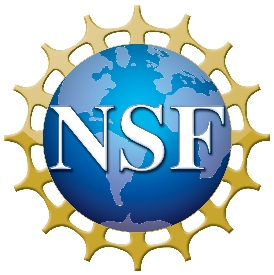 Portions of this material are based upon work supported by the             National Science Foundation and the Department of Defense                       under the following grants:
NSF Grant No. 1440783, “A Model for Advanced Cyberinfrastructure Research and Education Facilitators”
NSF Grant No. 1546711, “EAGER: Fact-Gathering and Planning for                             a National-Scale Cyberpractitioner Program,” Internet2, $41K
NSF Grant No. 1620695, “RCN: Advancing Research and Education Through a National Network of Campus Research Computing, Infrastructures –                         The CaRC Consortium, “ Clemson U, $748K
NSF Grant No. 1548562, “XSEDE 2.0: Integrating, Enabling and Enhancing    National Cyberinfrastructure with Expanding Community Involvement,”                     U Illinois Urbana-Champaign, $110M
NSF Grant No. 1649475, “Cyberinfrastructure Leadership Academy,”                        U Oklahoma, $49K
NSF Grant No. 2118193, “CyberTraining: Pilot: A Professional Development and Certification Program for Cyberinfrastructure Facilitators, U Oklahoma, $300K
Virtual Residency Intro/Intmd Workshop Overview
Virtual Residency Workshop 2025, Mon June 23
79
Thanks for your attention!Questions?hneeman@ou.edu